KÕt nèi tri thøc víi cuéc sèng
TIÕNG VIÖT 
1
Bµi
ang  aêng  aâng
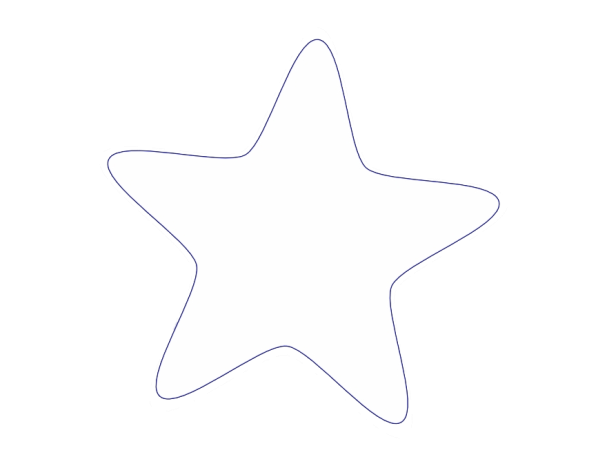 59
TIẾT 1
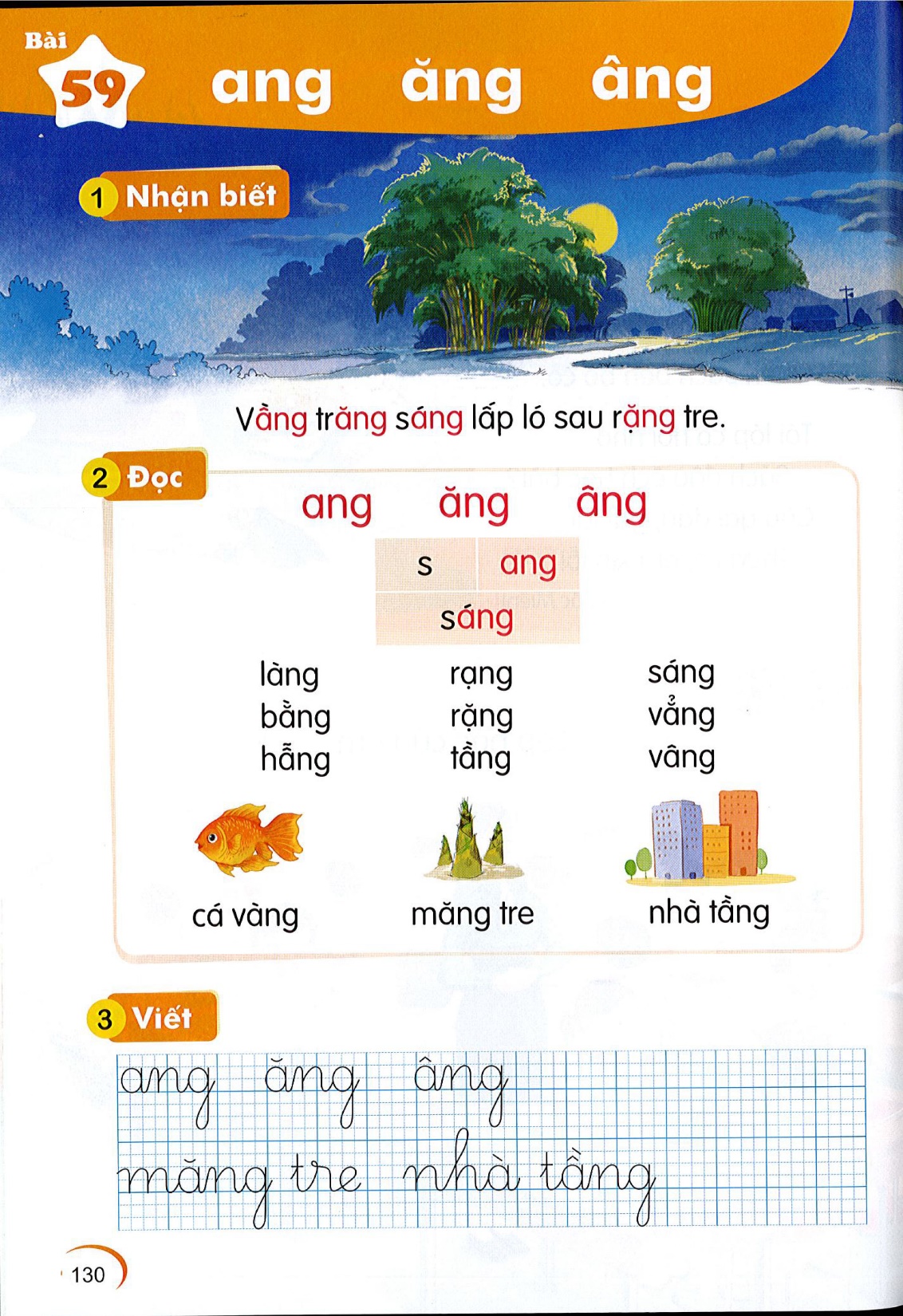 1
Nhận biết
Vaàng traêng saùng laáp loù sau raëng tre.
ang
aêng
aêng
aâng
2
Đọc
aâng
ang
aêng
s
ang
sang
Ù
Mình cùng thi tài!
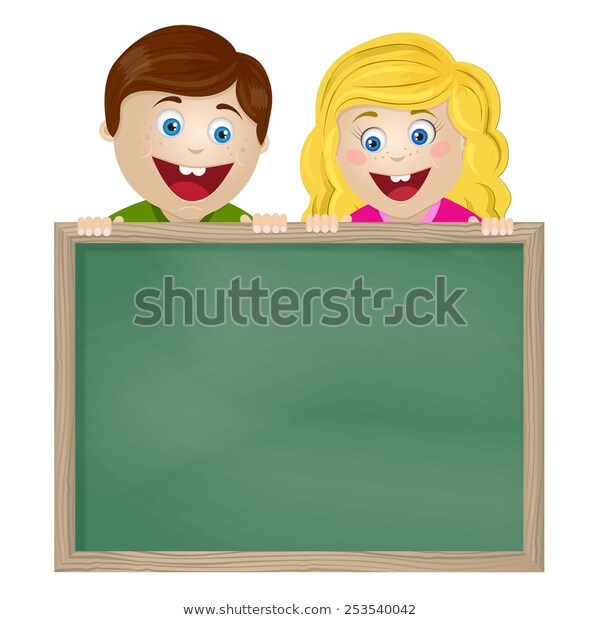 Taïo tieáng môùi coù vaàn ang, aêng, aâng
Mình cùng thi tài!
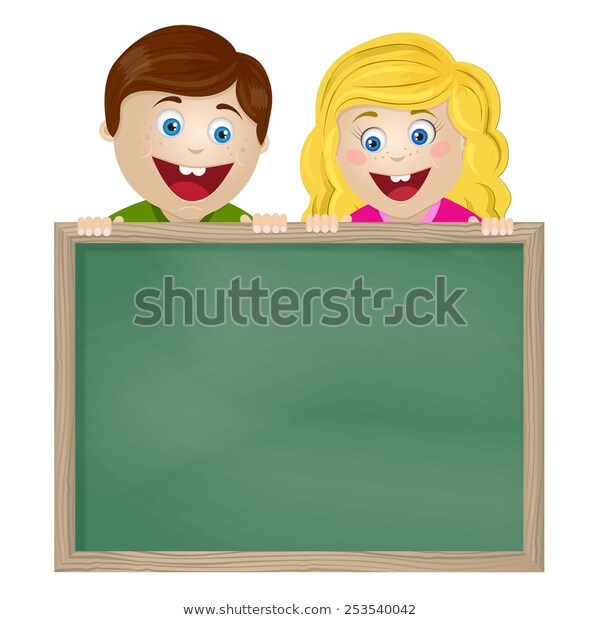 Taïo tieáng môùi coù vaàn ang, aêng, aâng
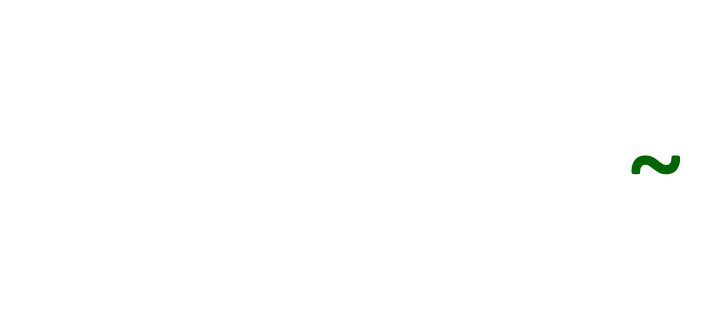 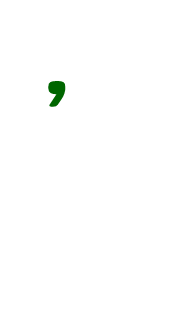 naëng
naëng
M:
aêng
n
2
Đọc
laøng         raïng          saùng      
baèng        raëng         vaúng          
haãng        taàng          vaâng
2
Đọc
aâng
ang
aêng
s
ang
sang
Ù
laøng         raïng          saùng      
baèng        raëng         vaúng          
haãng        taàng          vaâng
thư gi·n nhÐ!
Nèi ch÷ víi h×nh
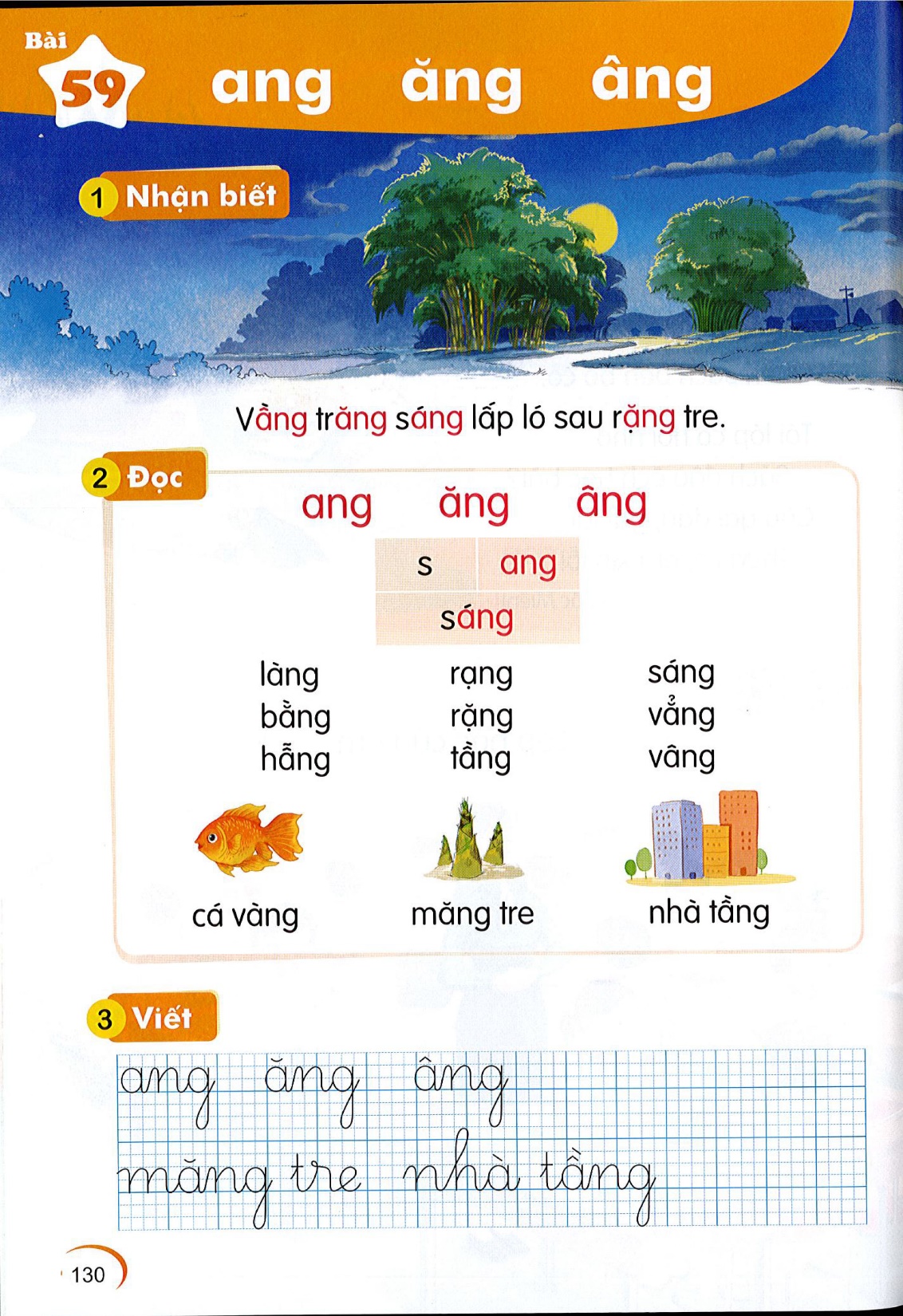 maêng tre
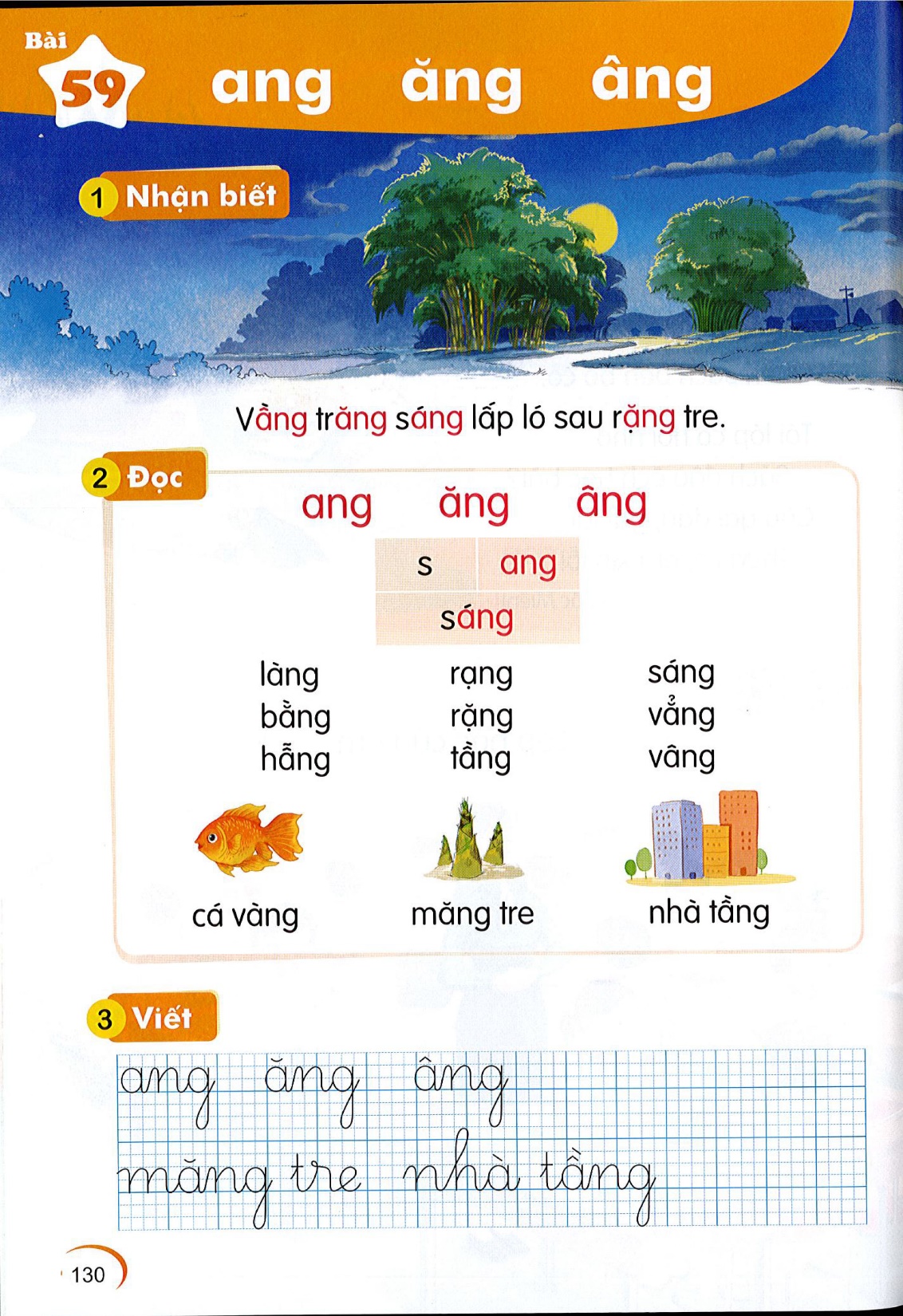 nhaø taàng
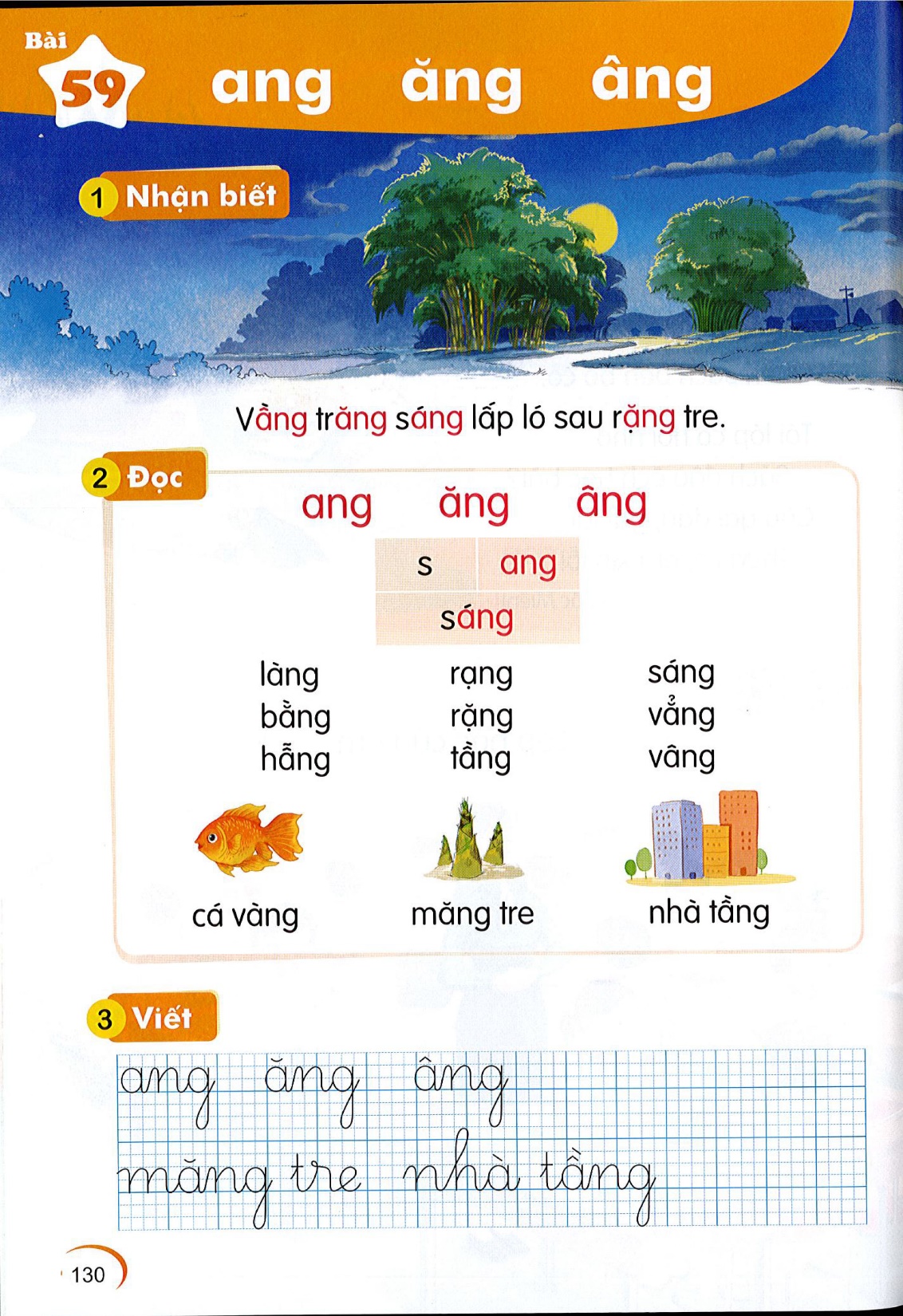 caù vaøng
2
Đọc
aâng
ang
aêng
s
ang
sang
Ù
laøng         raïng          saùng      
baèng        raëng         vaúng          
haãng        taàng          vaâng
2
Đọc
aâng
ang
aêng
s
ang
sang
Ù
laøng         raïng          saùng      
baèng        raëng         vaúng          
haãng        taàng          vaâng
caù vaøng      maêng tre      nhaø taàng
3
Viết
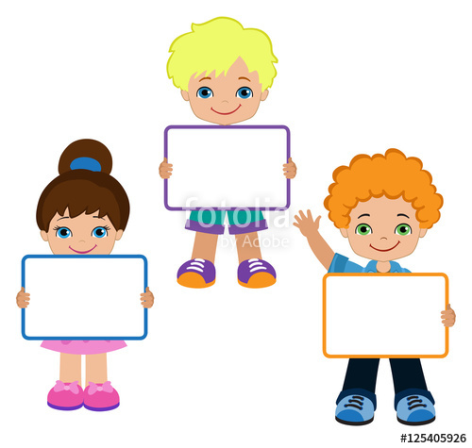 ɞȰḑ
ȯȰḑ
ɤȰḑ
3
Viết
3
Viết
3
Viết
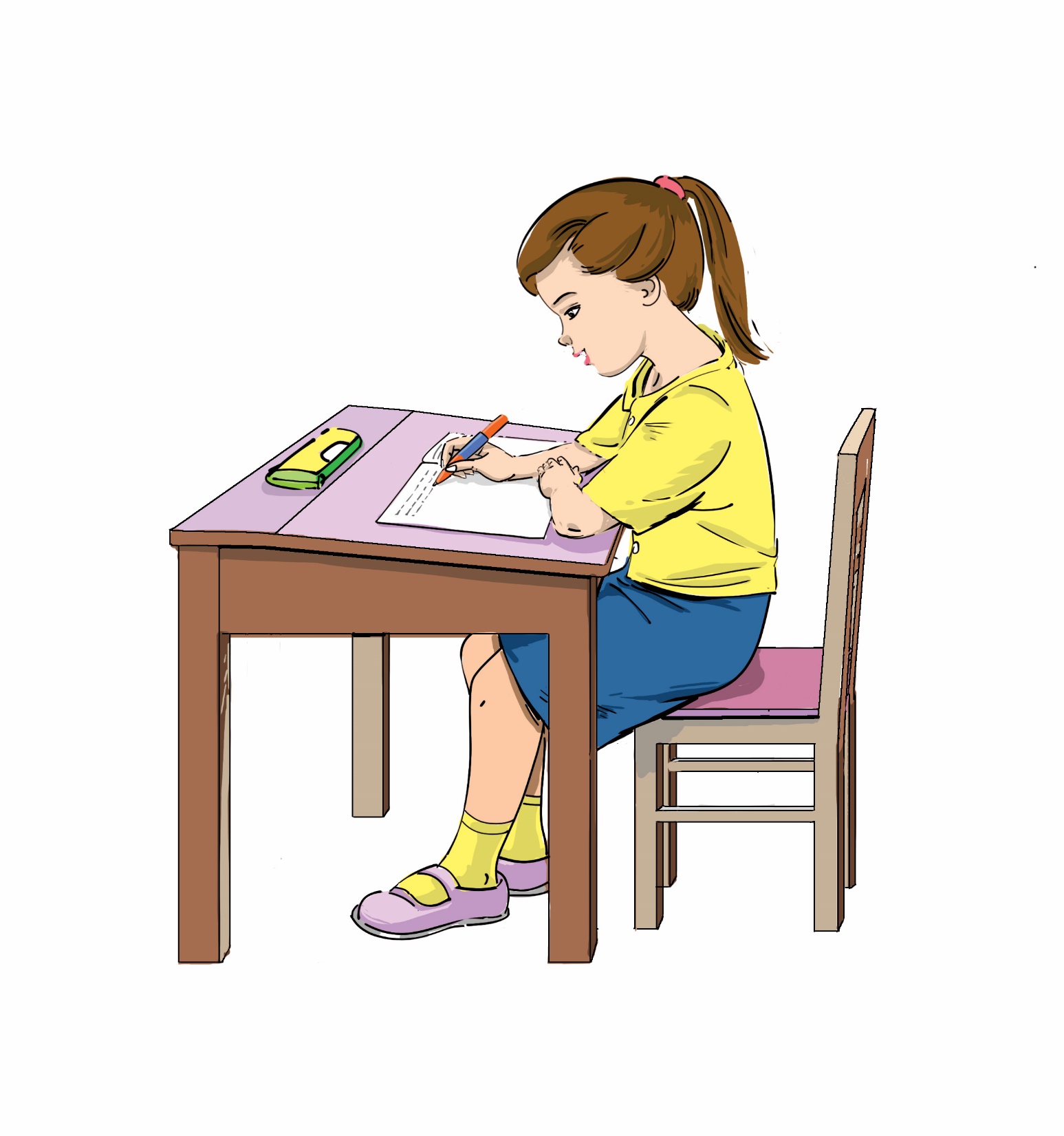 3
Viết
Bµi
ang  aêng  aâng
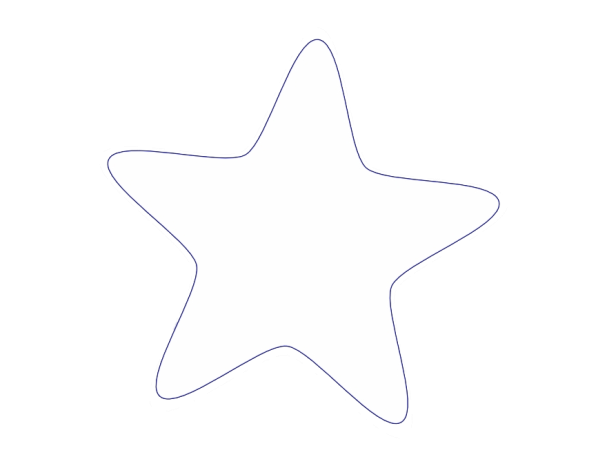 59
TIẾT 2
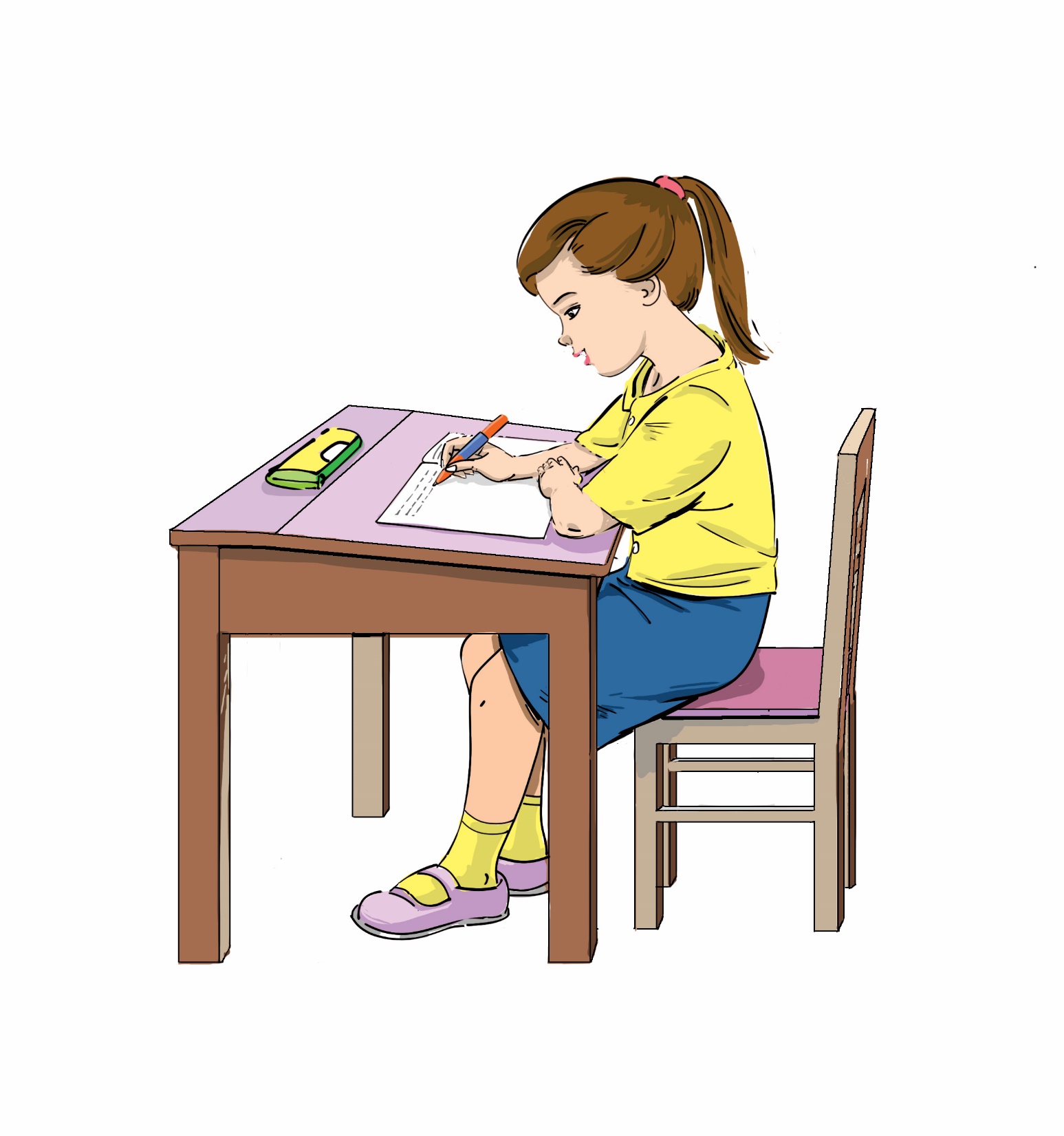 3
Viết
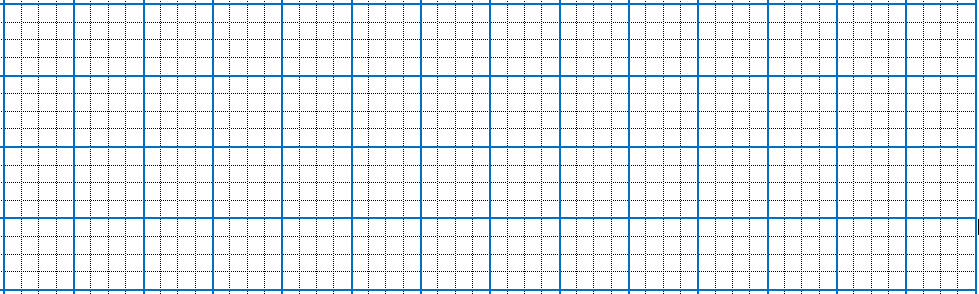 ɤȰḑ
ɞȰḑ
ȯȰḑ
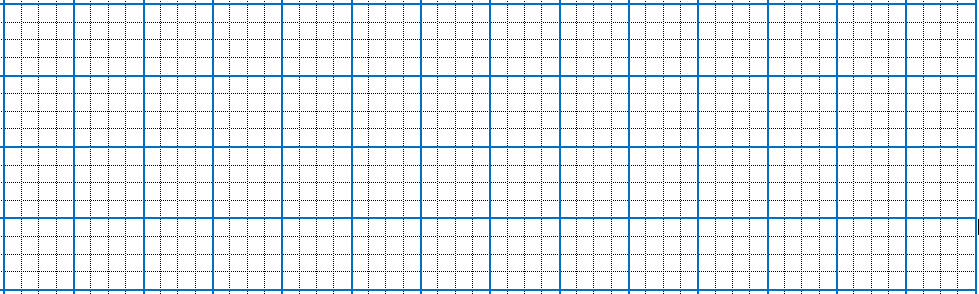 ǺɞȰḑ ǇΛ;
ηà ǇɦȰḑ
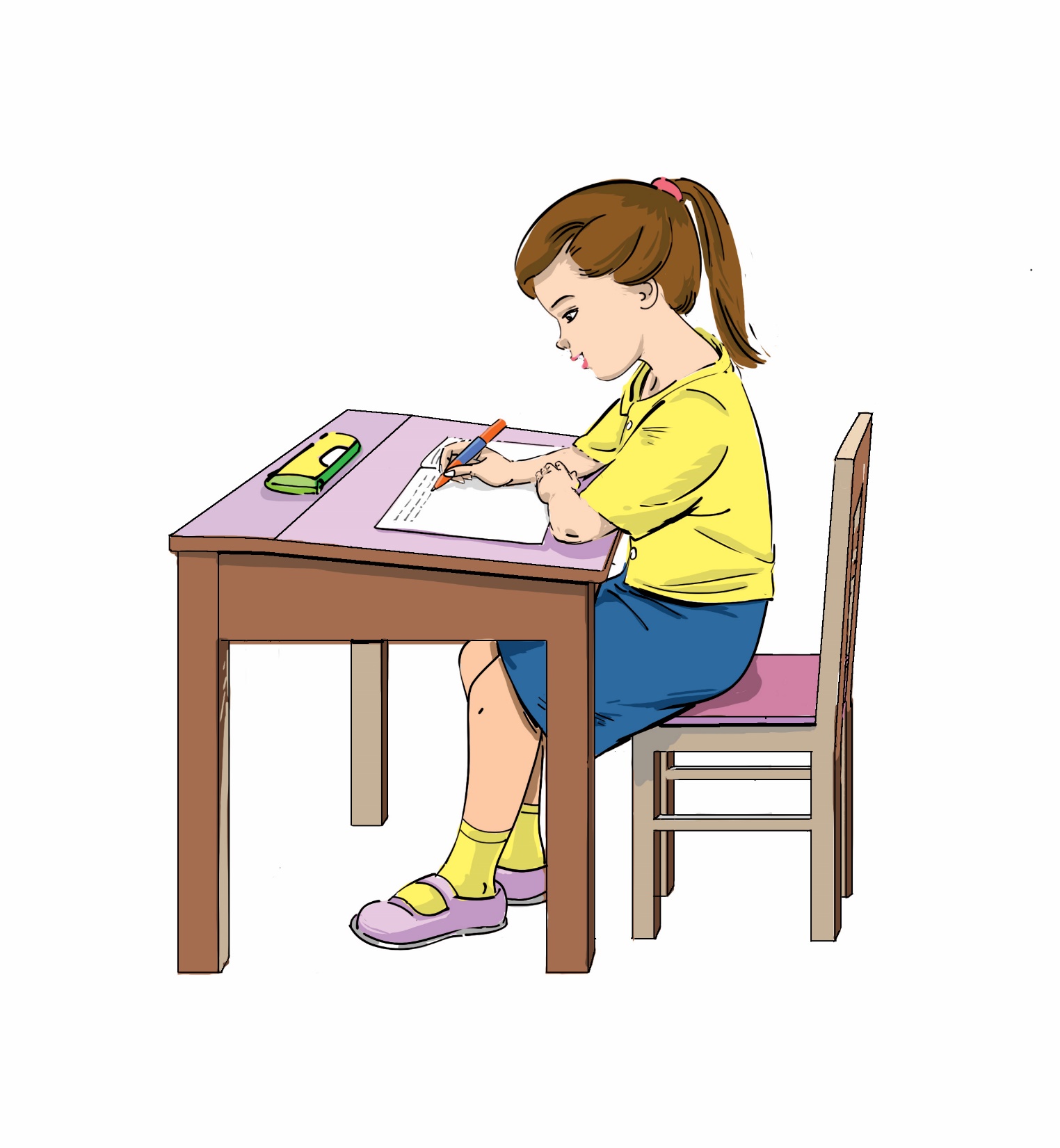 4
Đọc
Meøo con ñi hoïc
Hoâm nay trôøi naéng chang chang
Meøo con ñi hoïc chaúng mang thöù gì
Chæ mang moät caùi buùt chì
Vaø mang moät maåu baùnh mì con con.
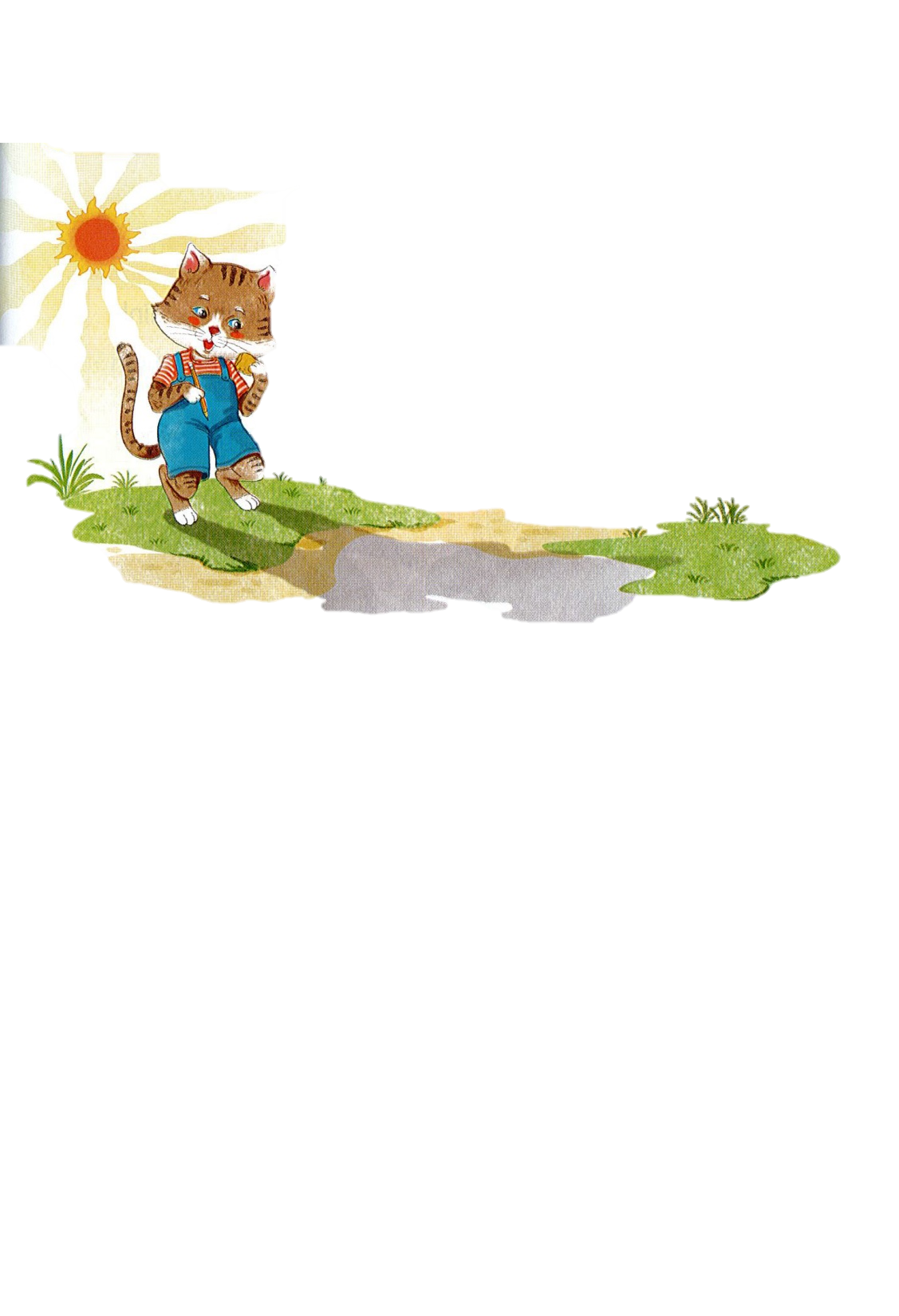 5
Nói
Maët traêng vaø maët trôøi
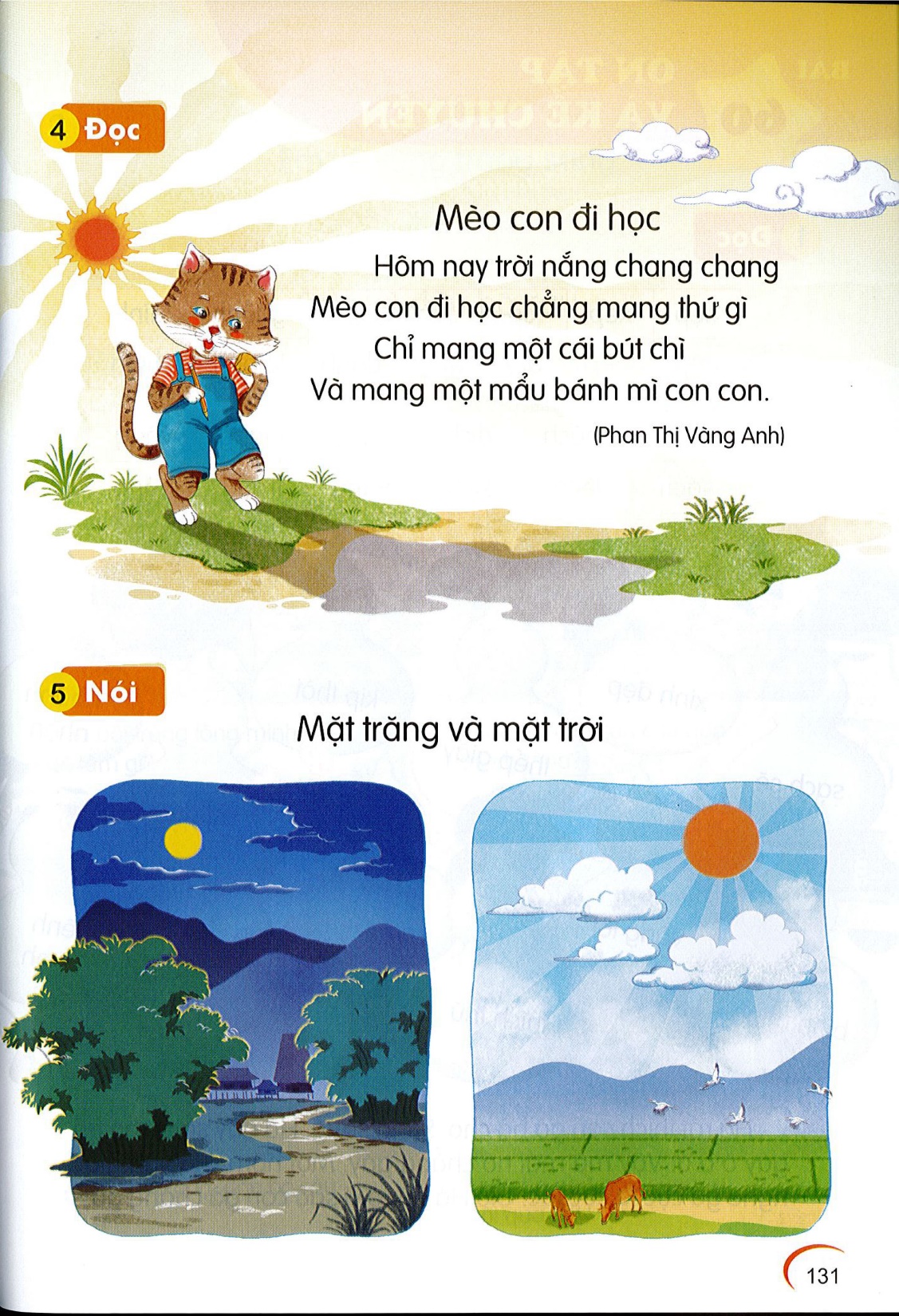 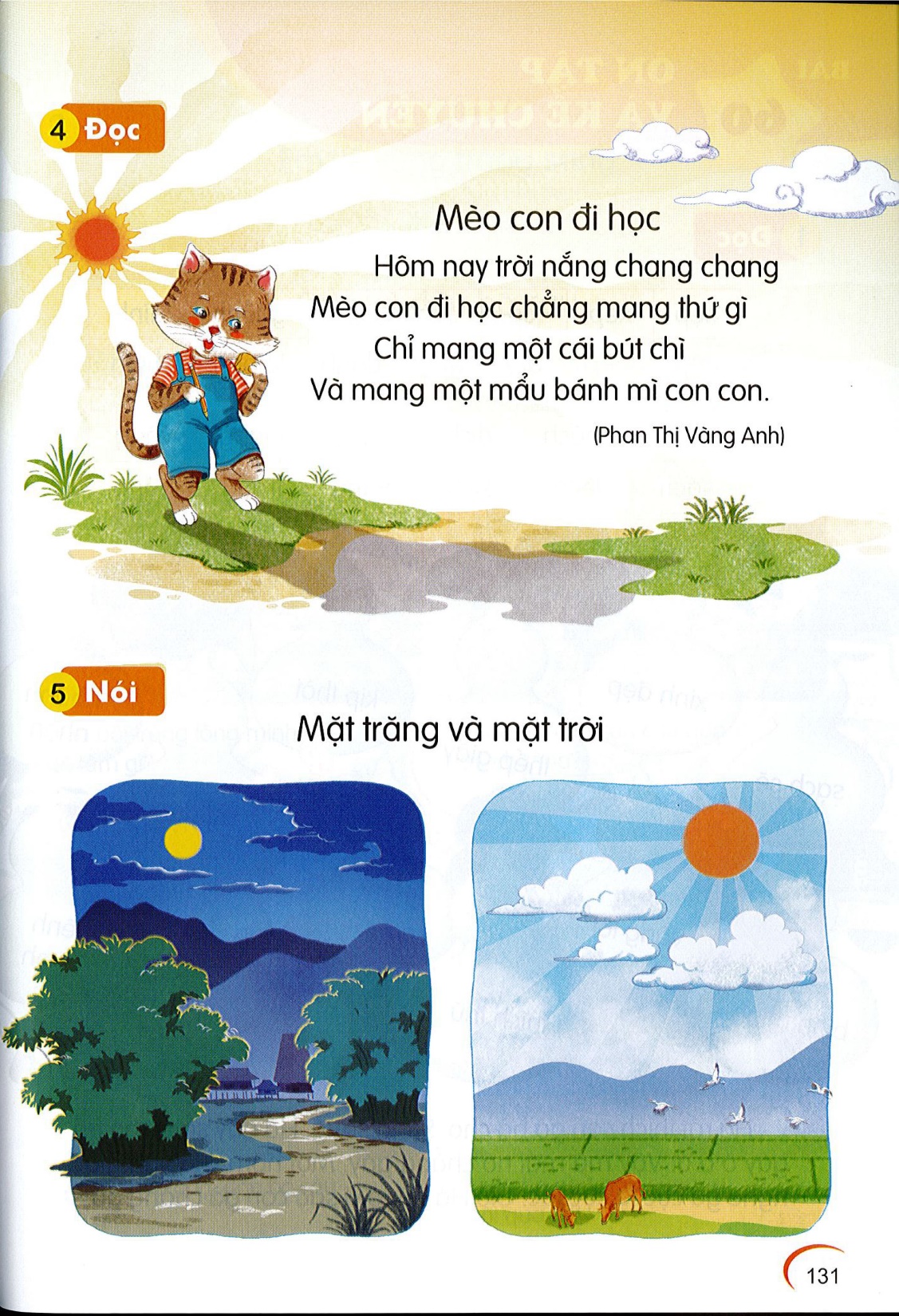